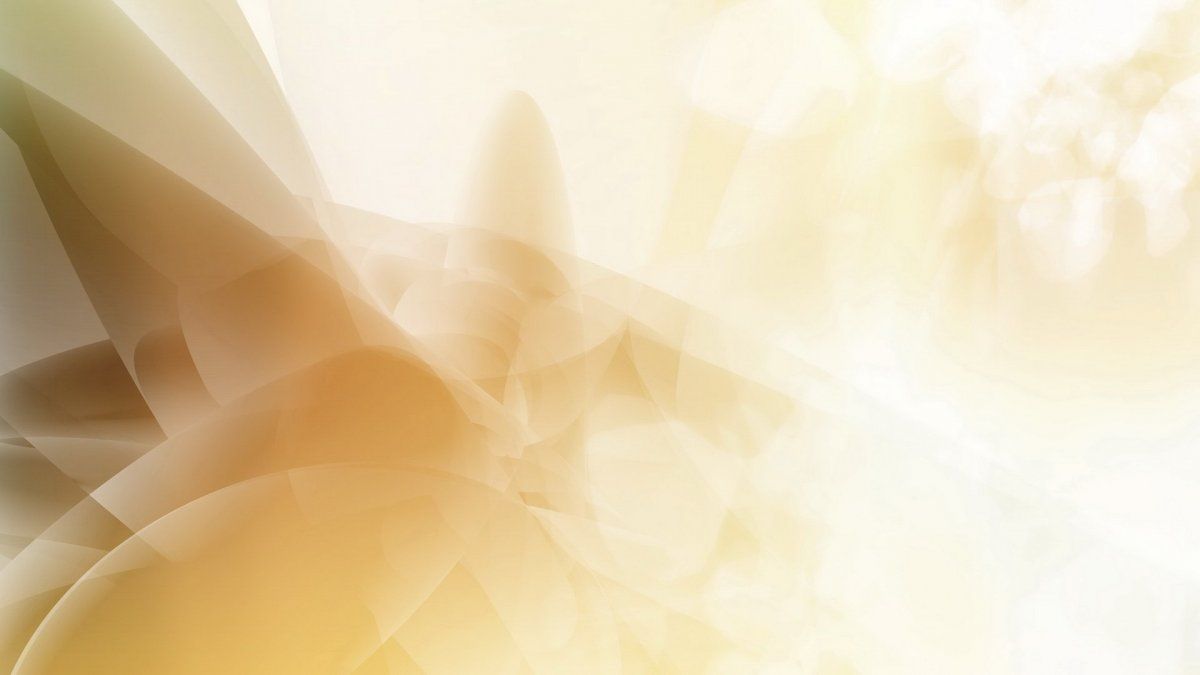 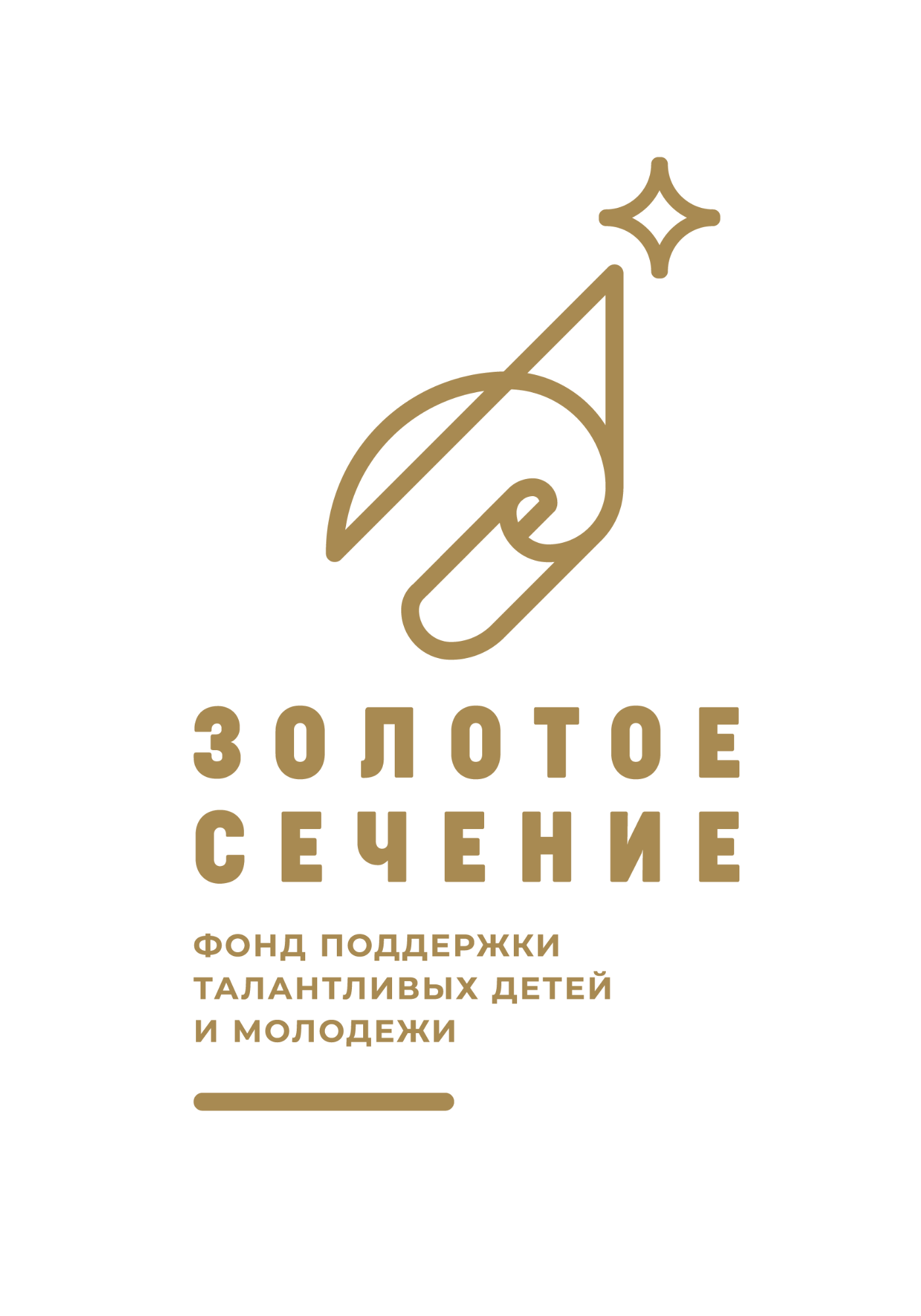 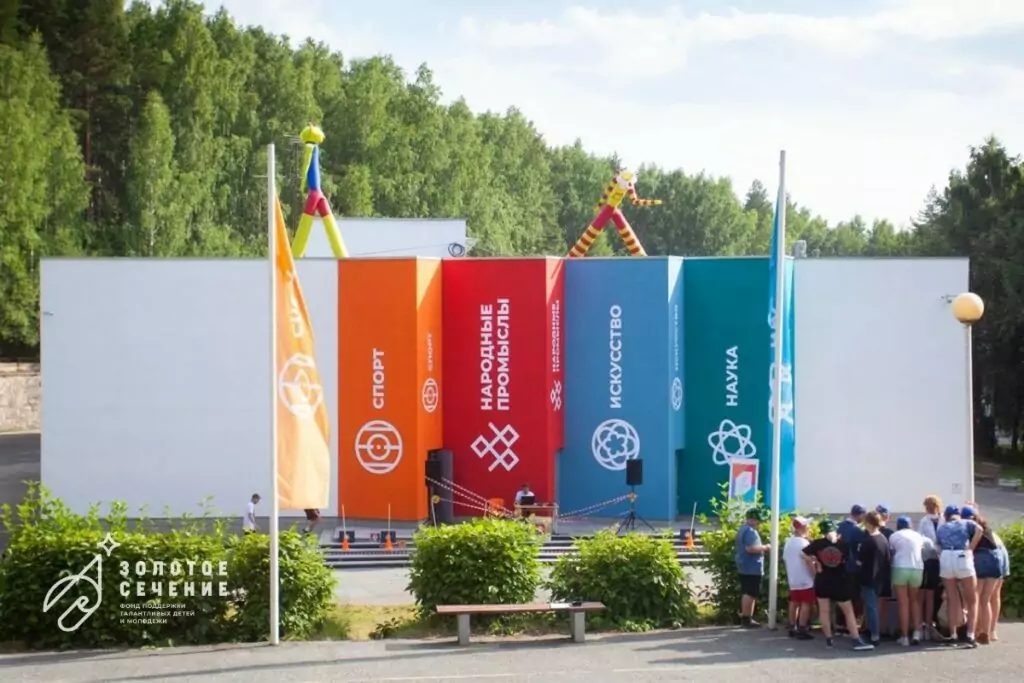 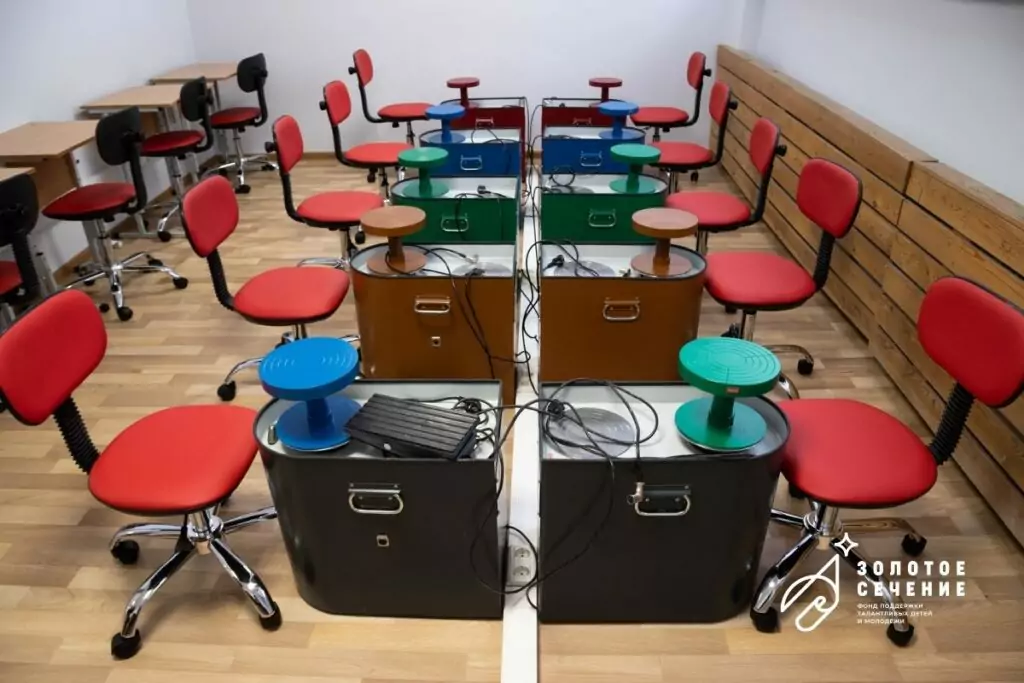 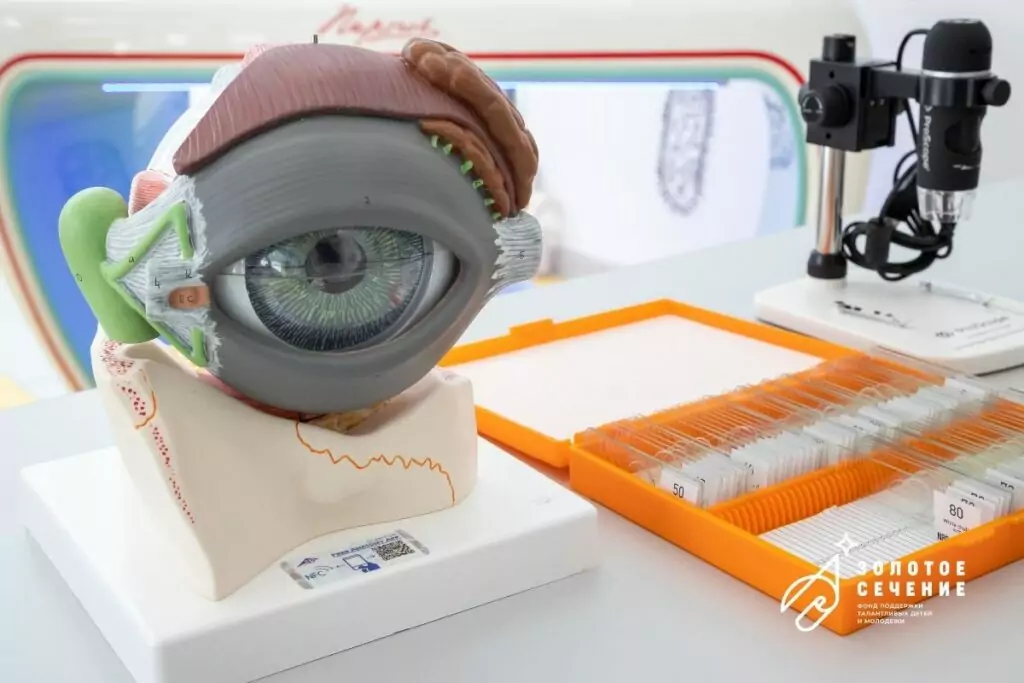 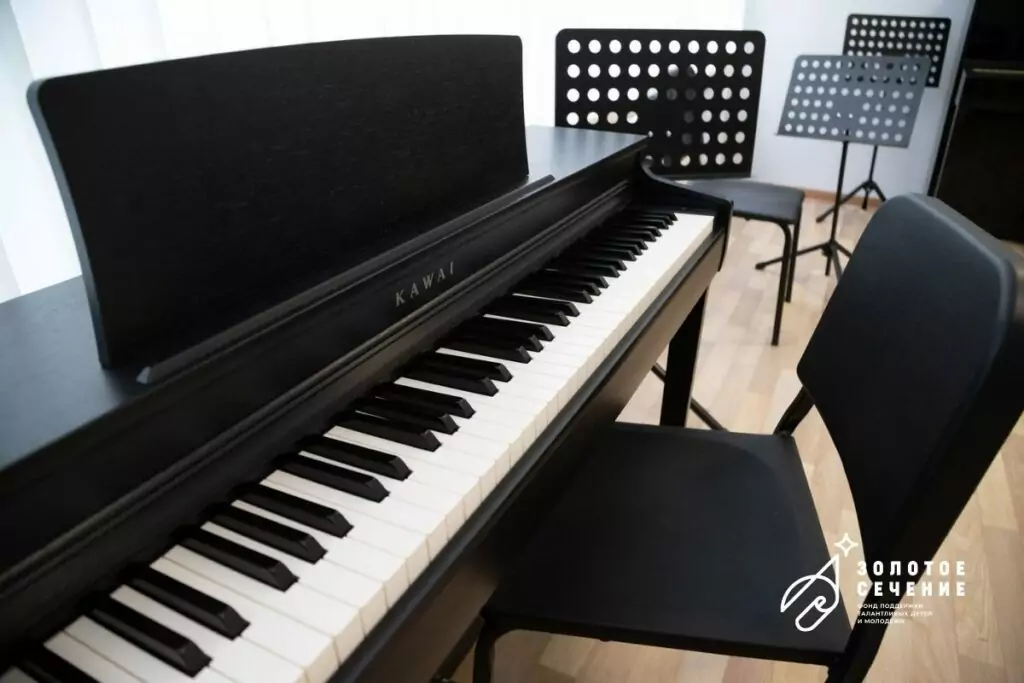 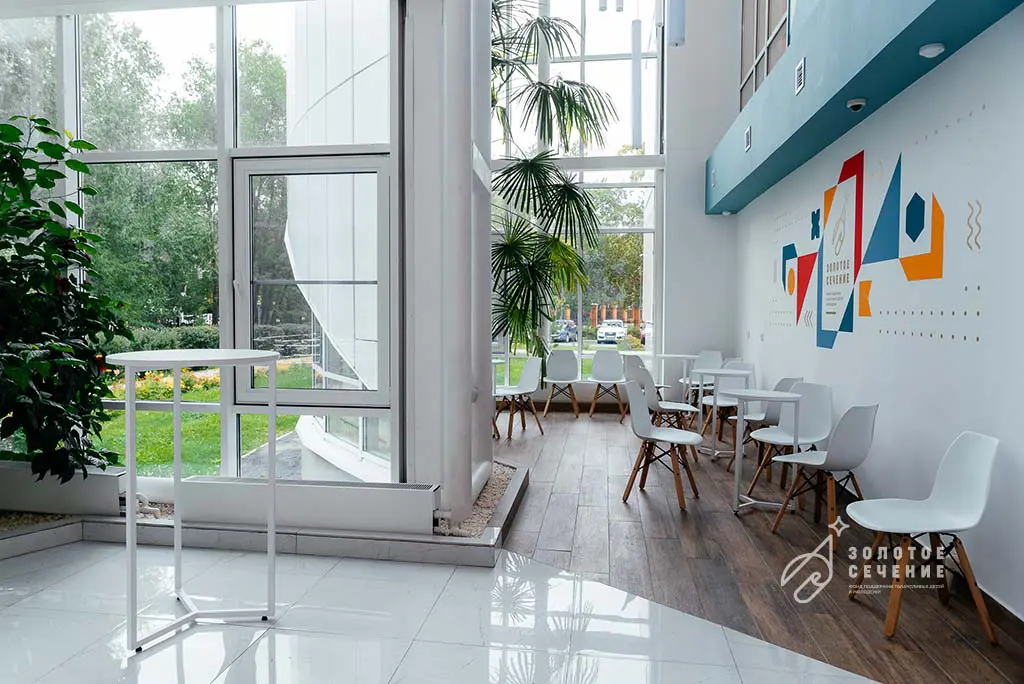 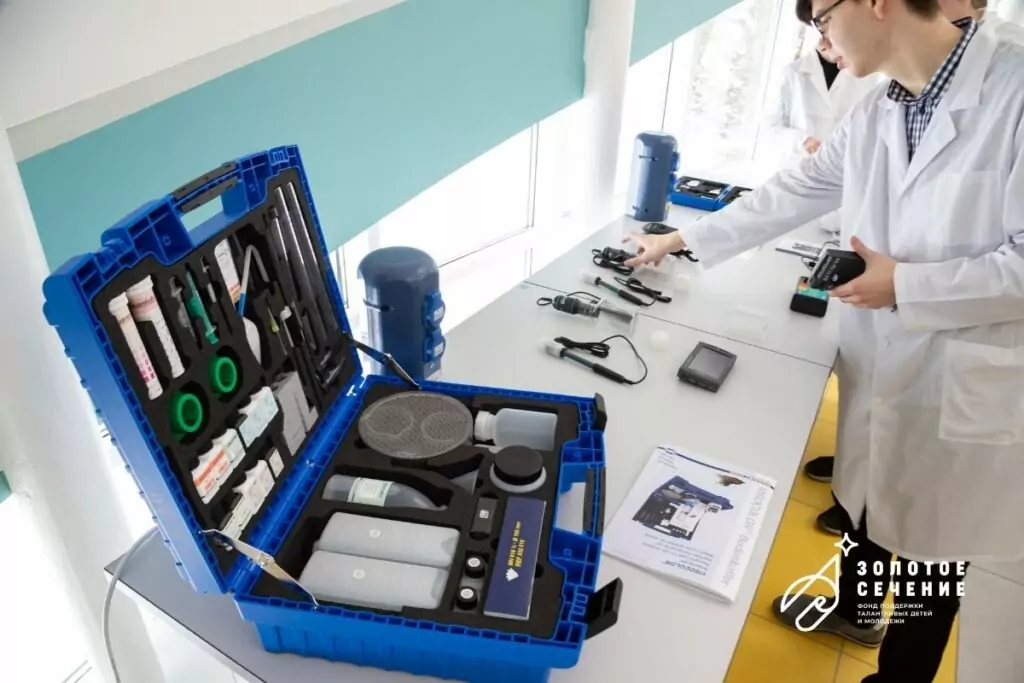 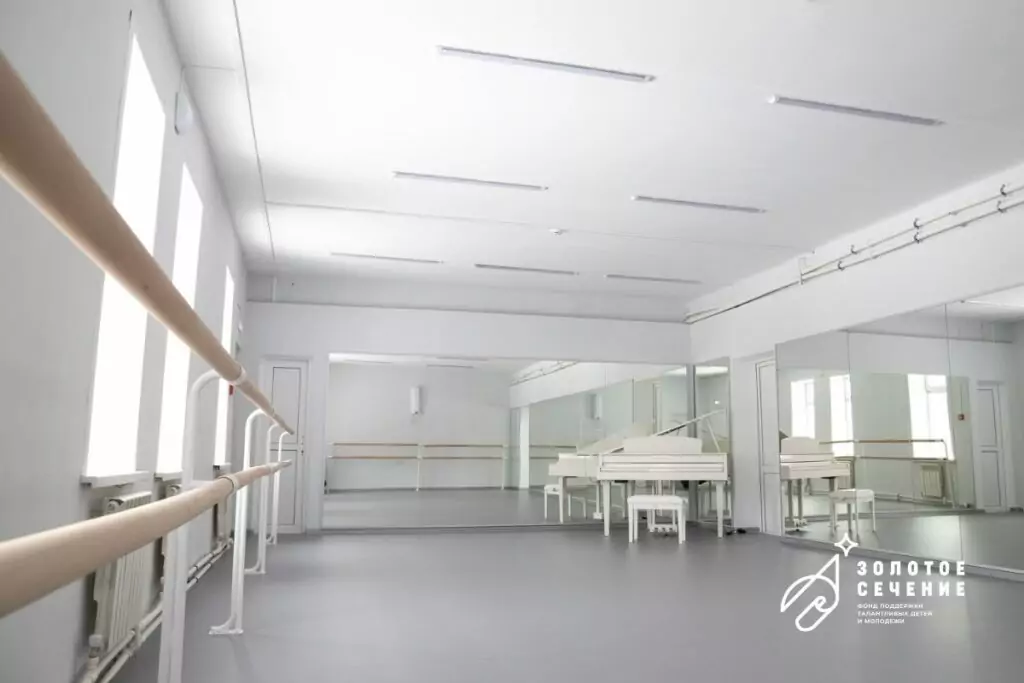 МИССИЯ ФОНДА
«ЗОЛОТОЕ СЕЧЕНИЕ»
Нетиповая образовательная организация «Фонд поддержки талантливых детей и молодежи «Золотое сечение»  создана указом Губернатора Свердловской области 2 марта 2017 года в целях развития и реализации потенциала молодежи в интересах Свердловской области и Российской Федерации.Фонд «Золотое сечение» – региональный центр выявления и поддержки одаренных детей по модели образовательного центра «Сириус».
Мы создаем систему ценностей, в которой каждый ребенок талантлив.
Даем силу знаний, учим побеждать, сопровождаем к успеху.
НАПРАВЛЕНИЯ
НАУКА
ИСКУССТВО
СПОРТ
НАРОДНЫЕ ПРОМЫСЛЫ
САЙТ
https://zsfond.ru/
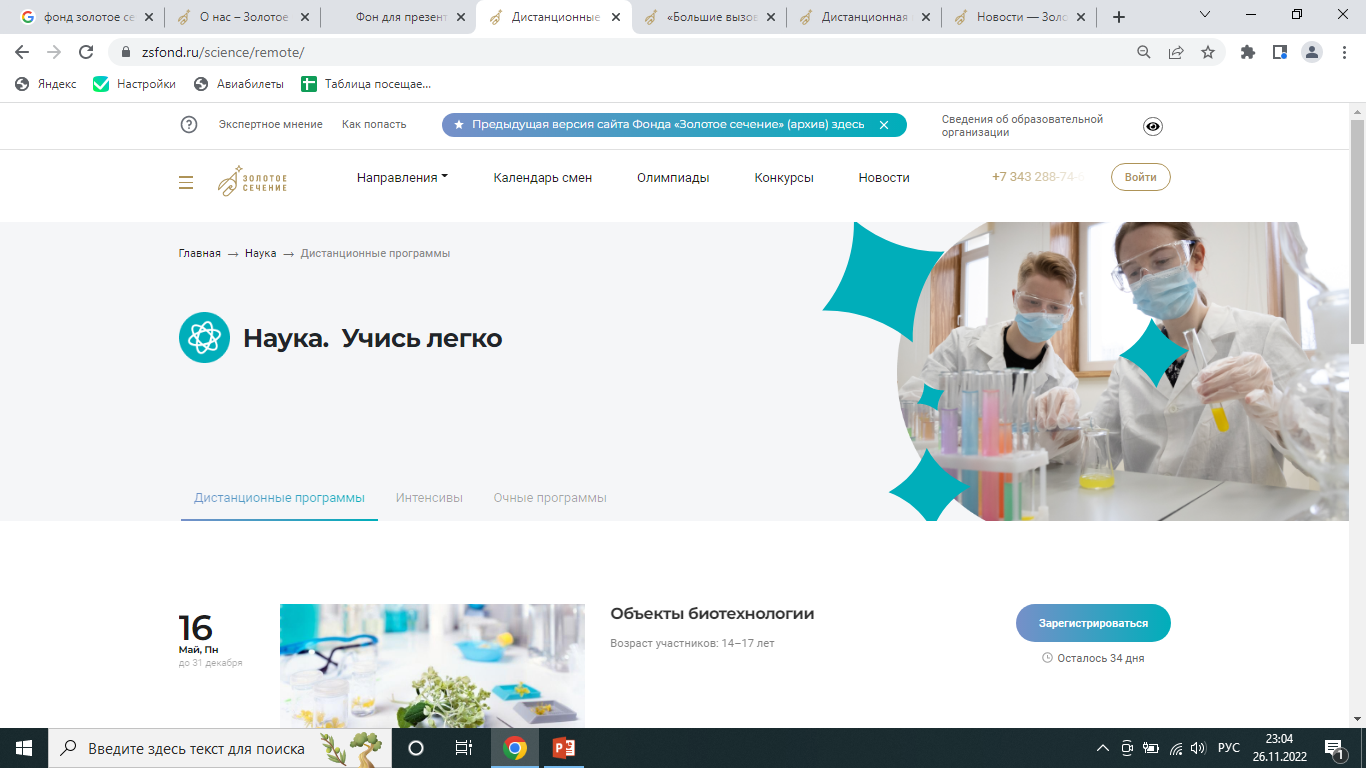 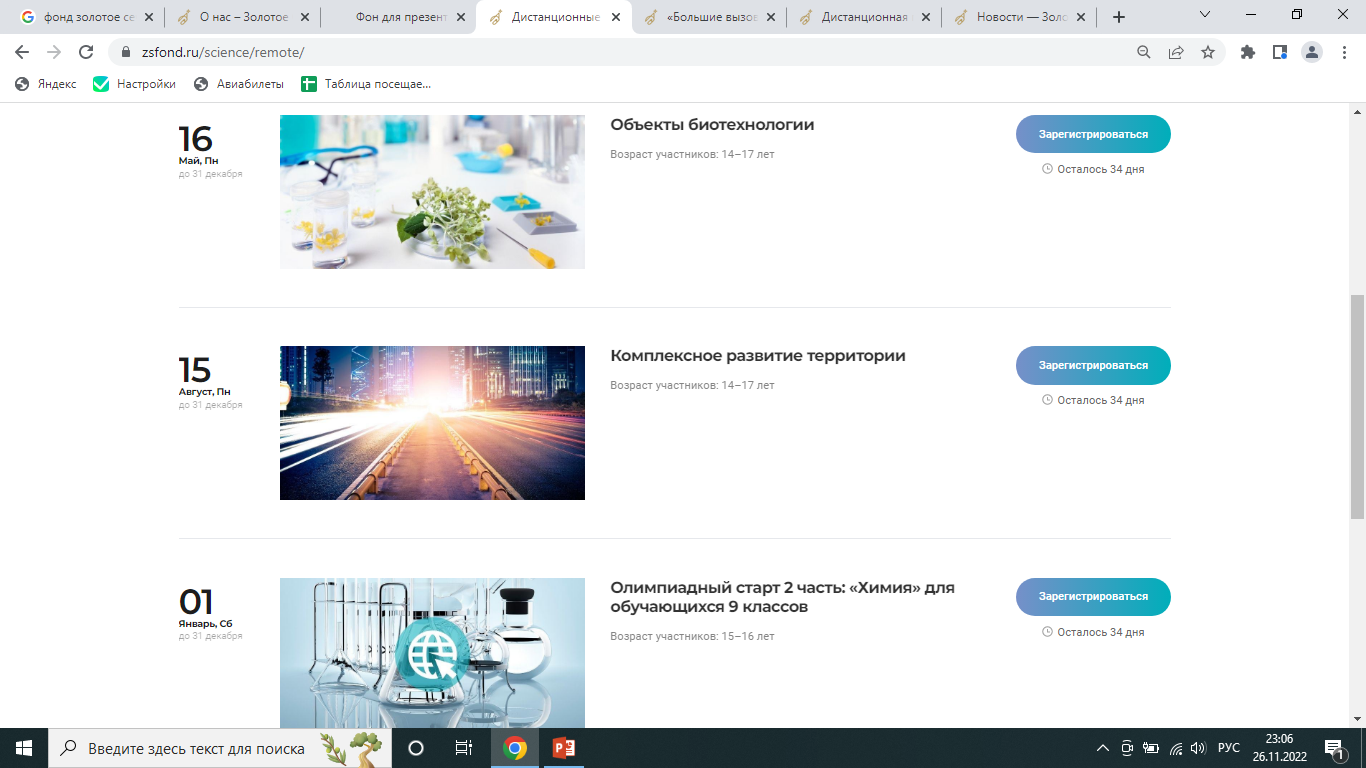 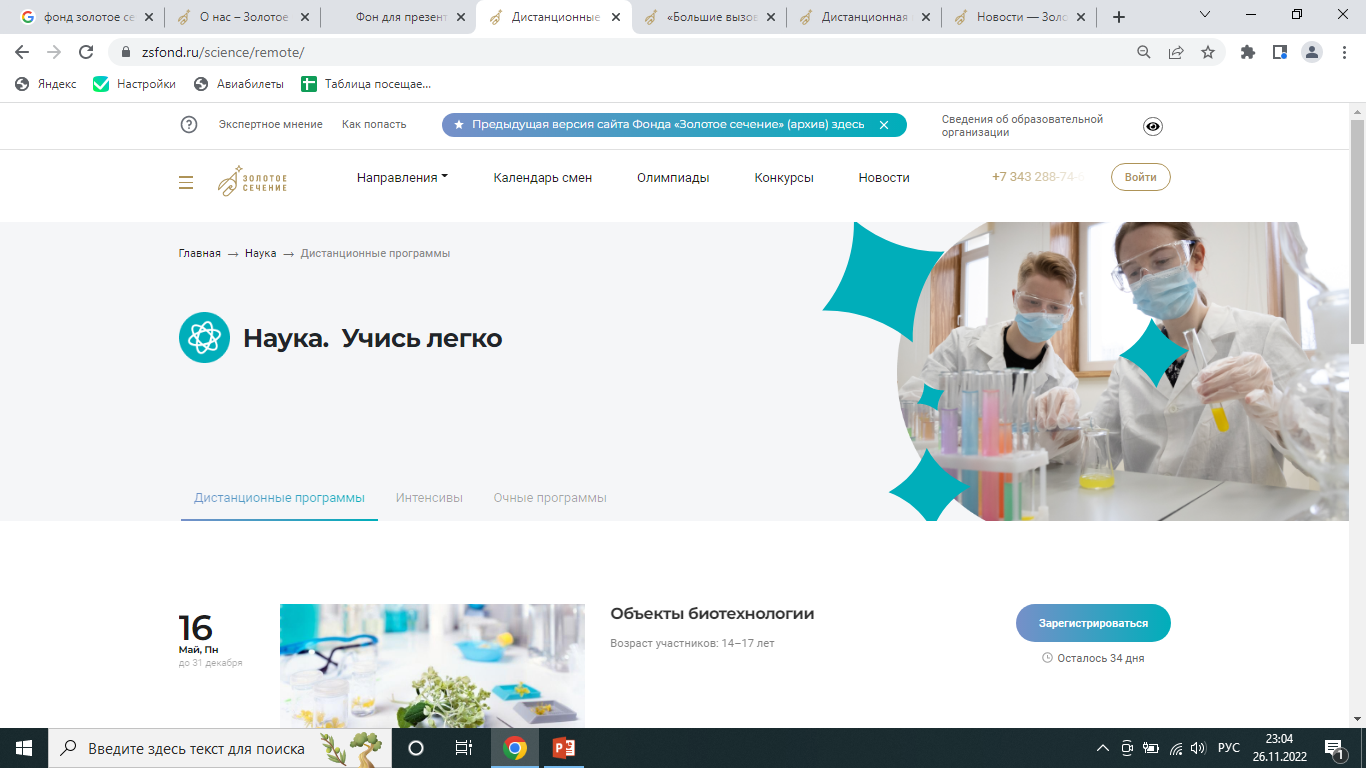 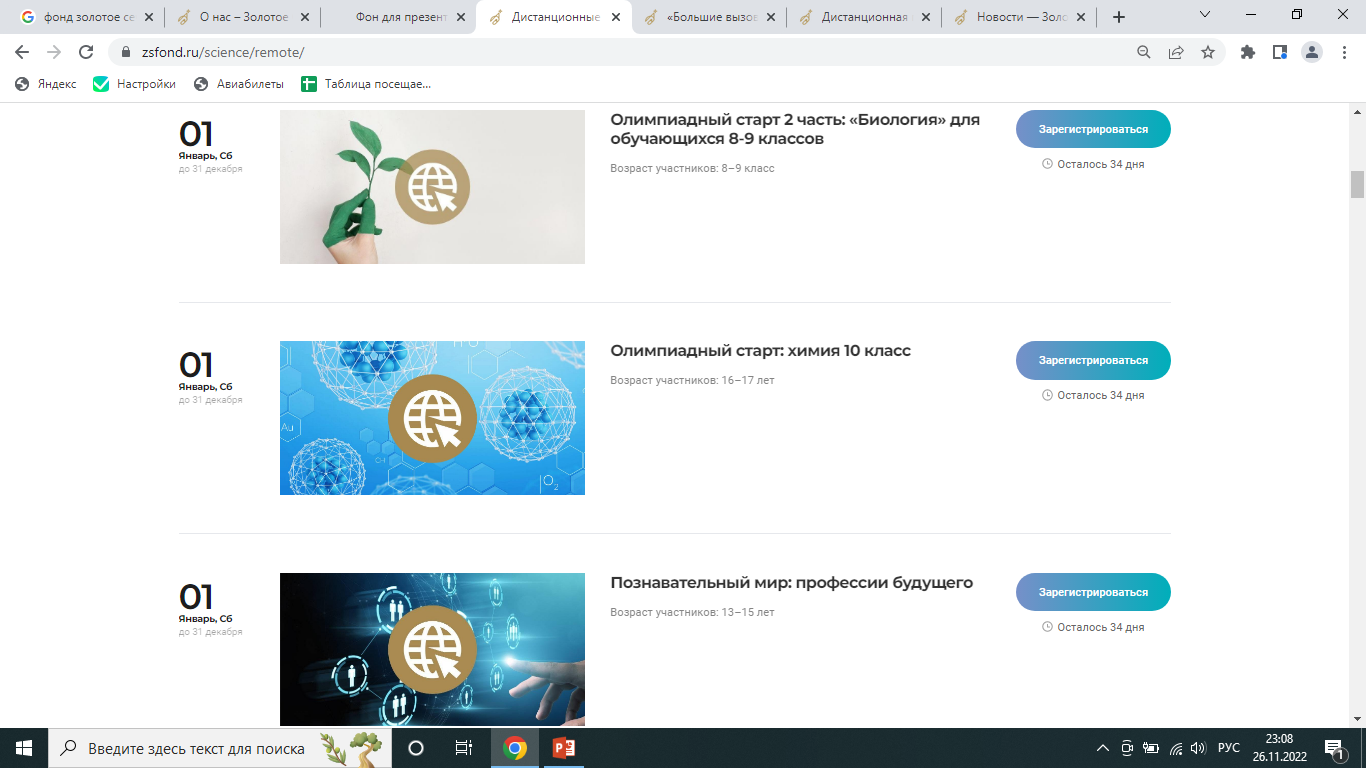 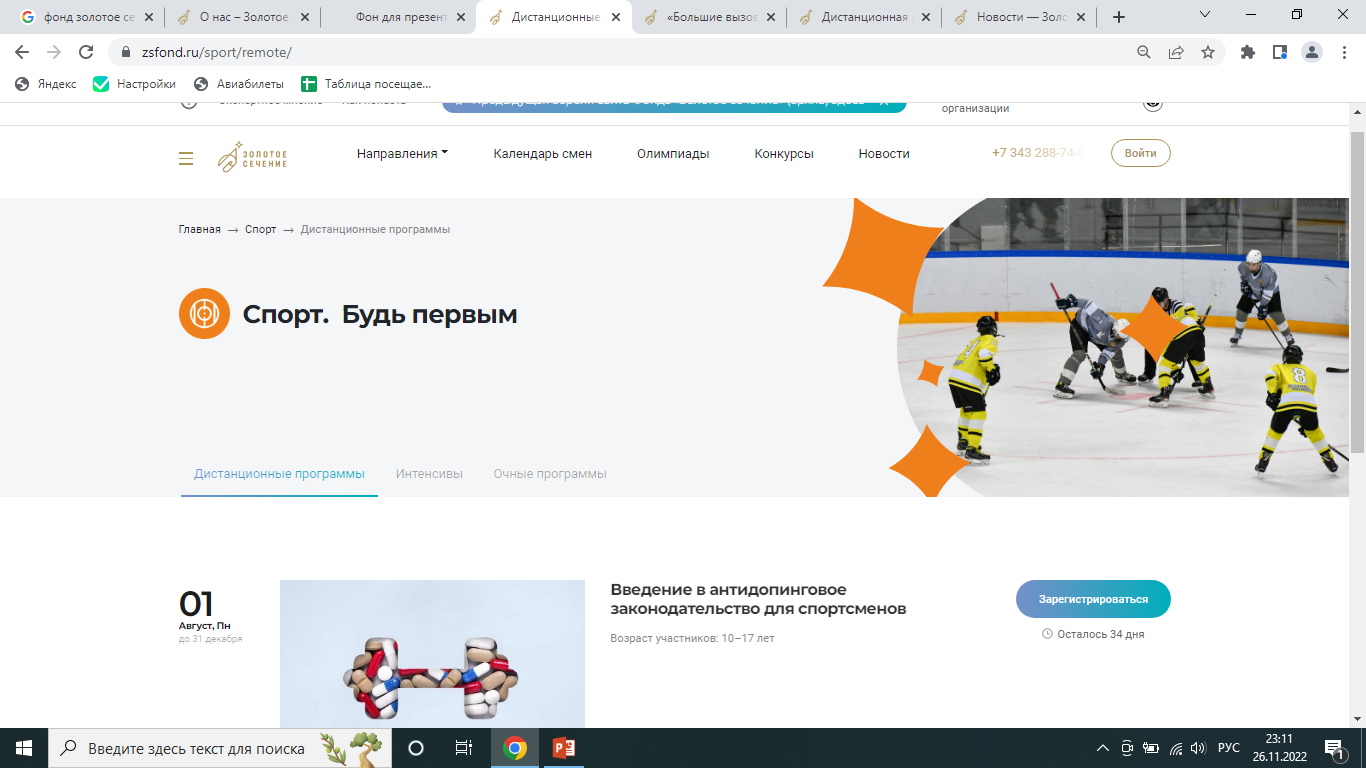 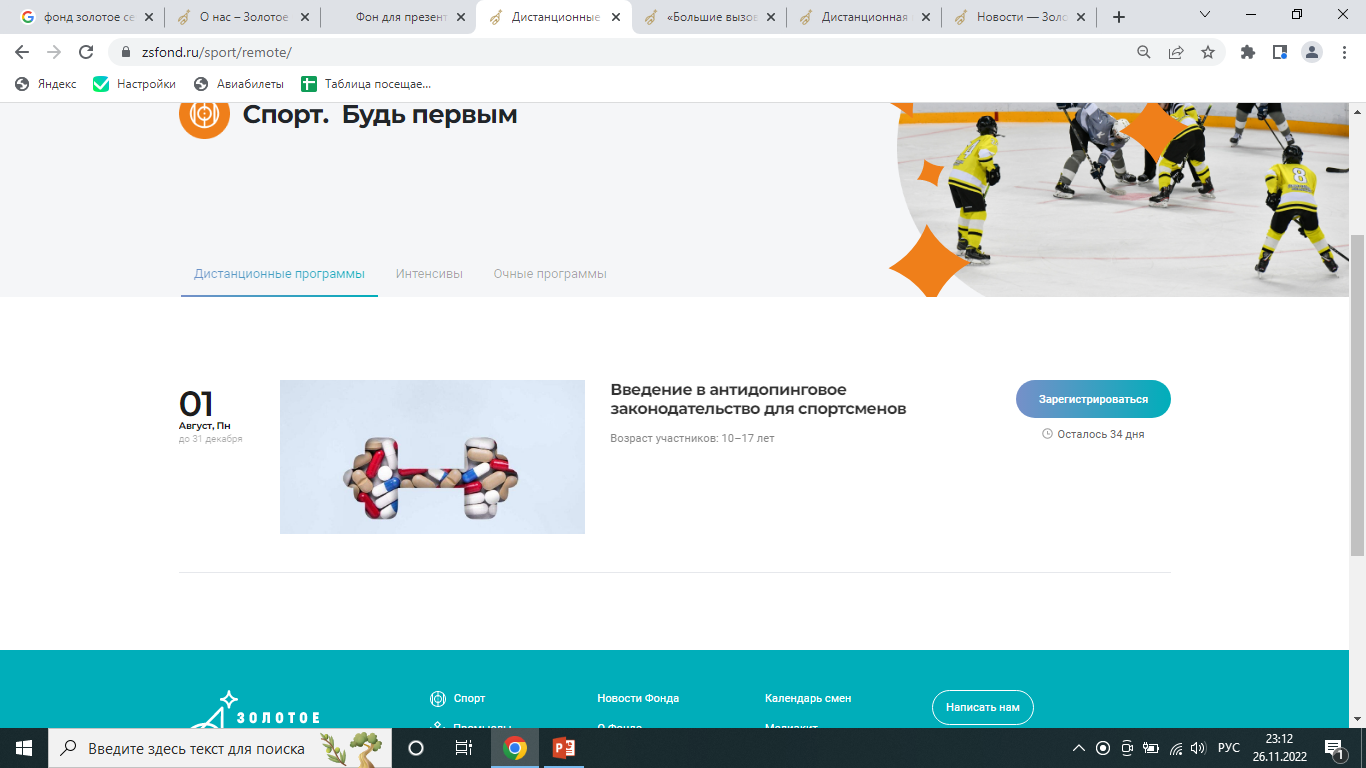 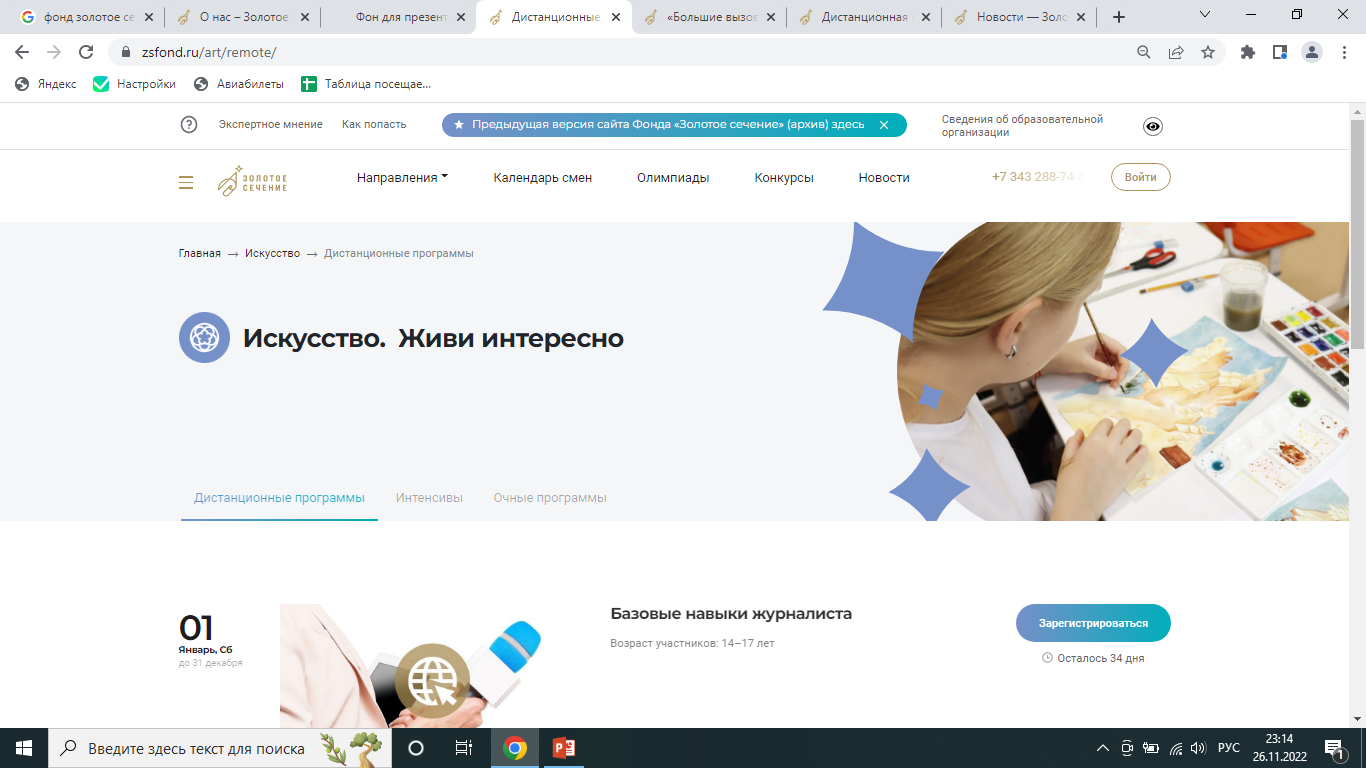 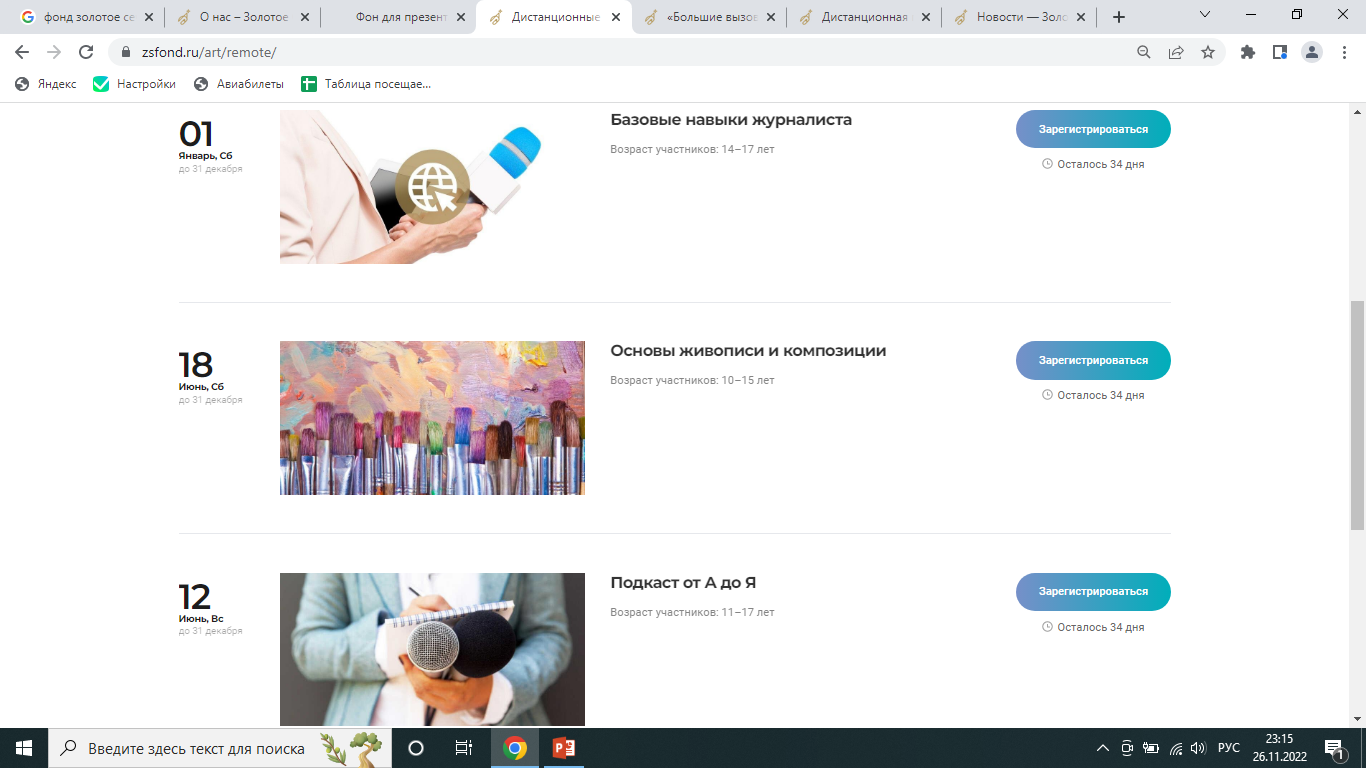 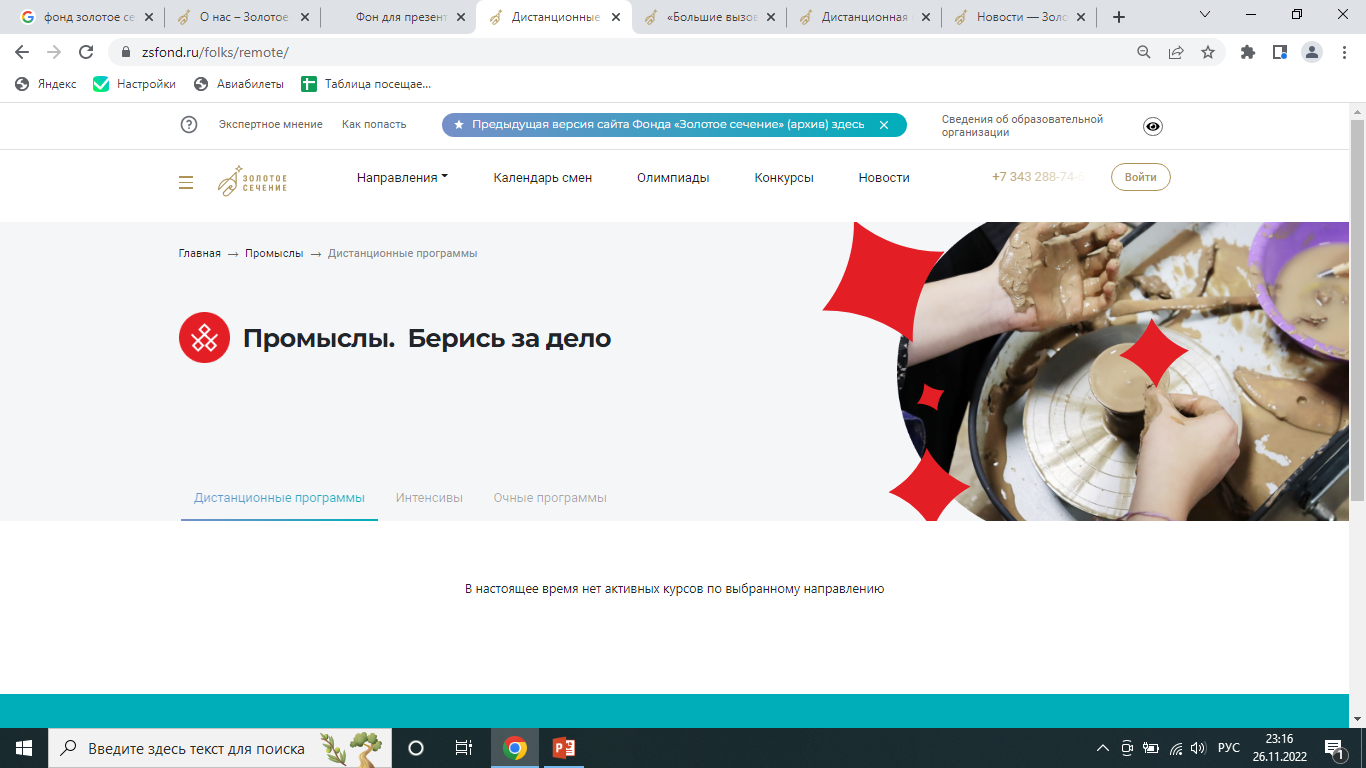 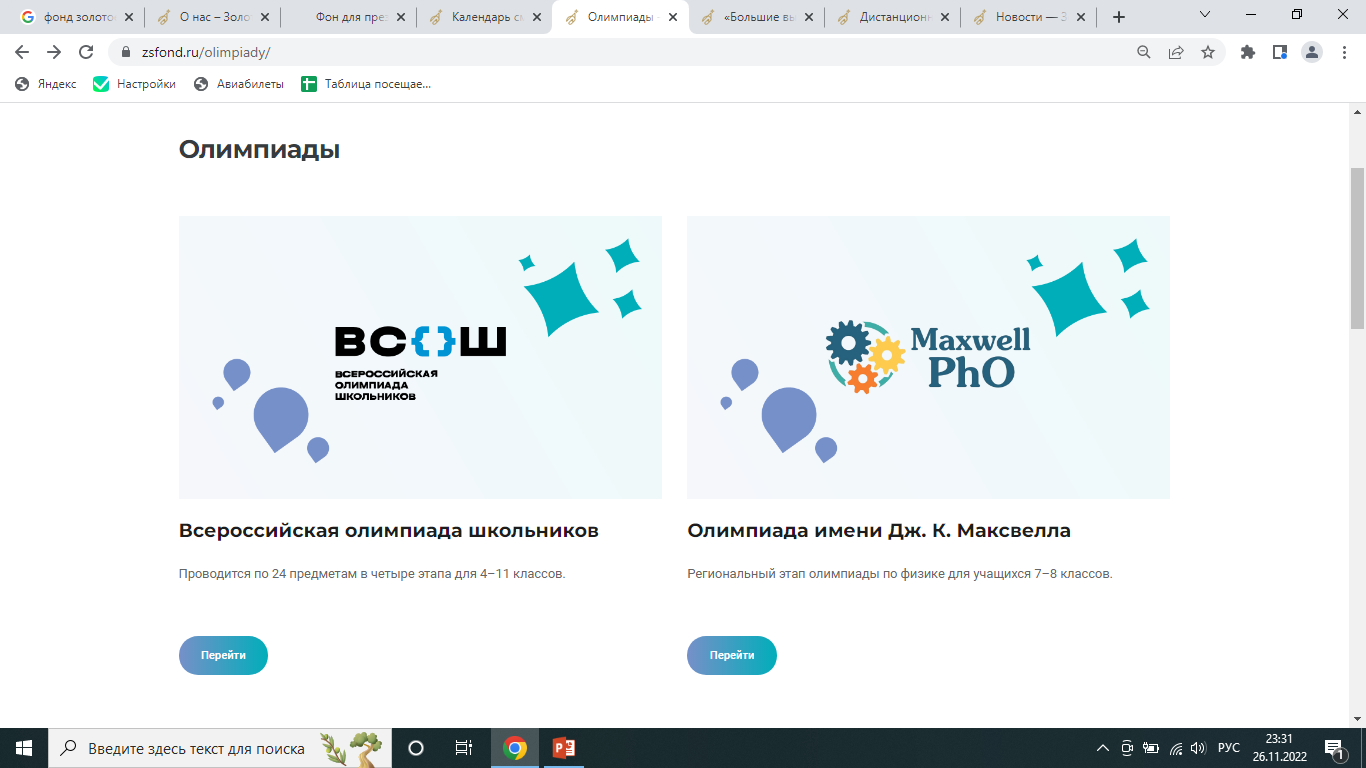 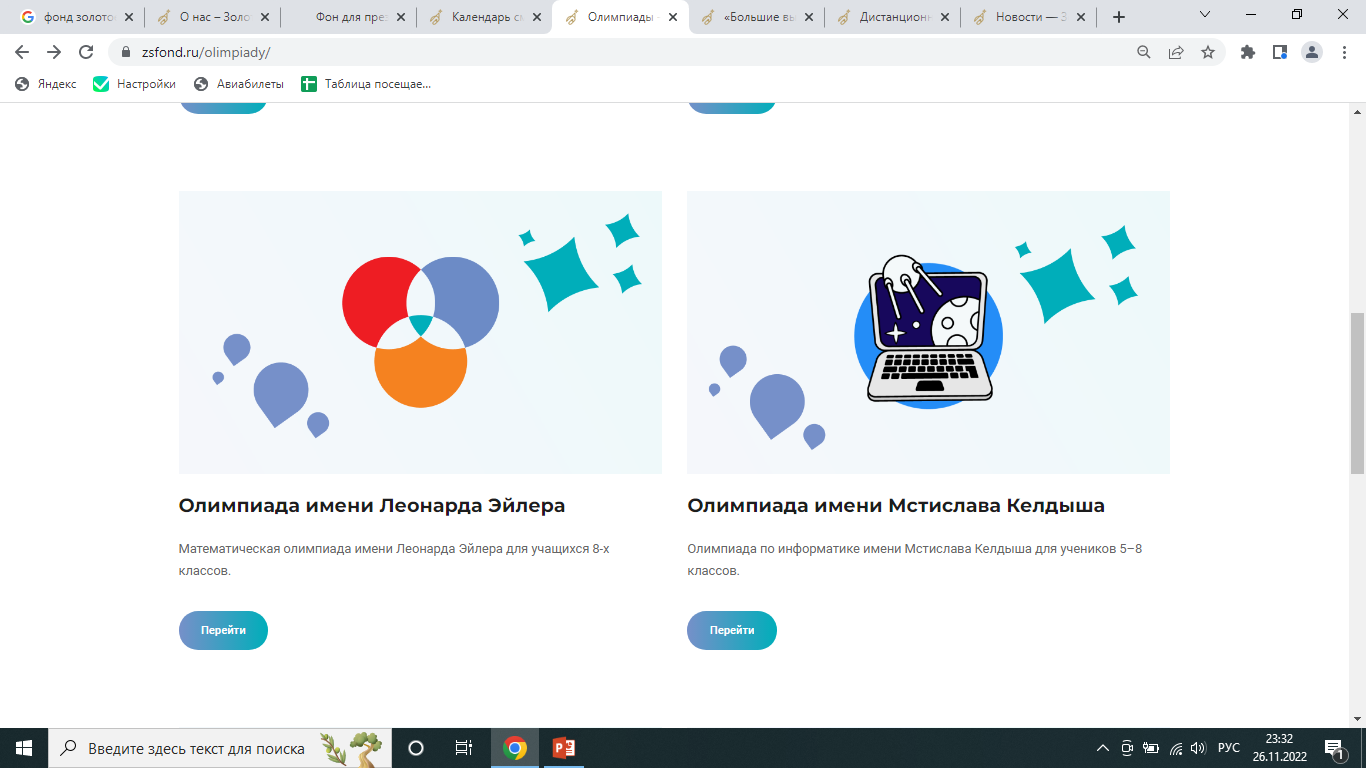 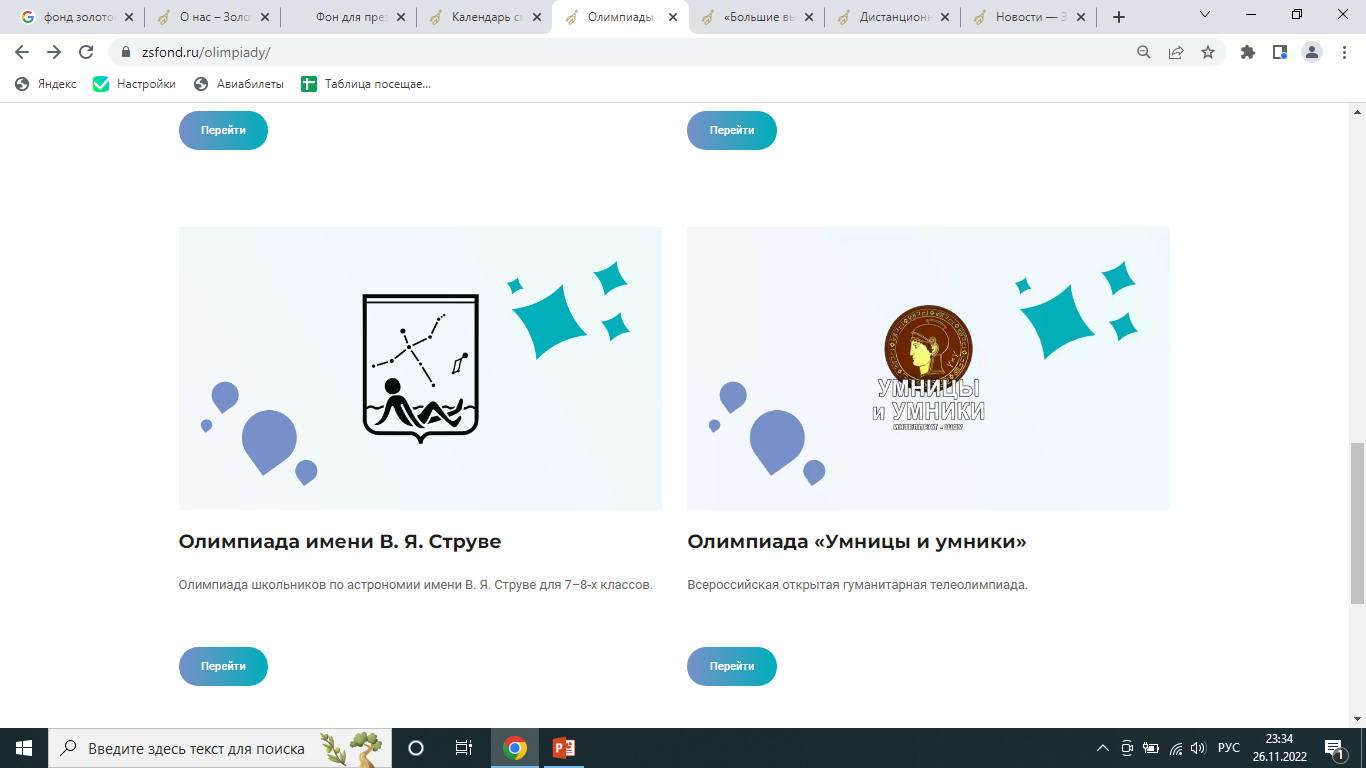 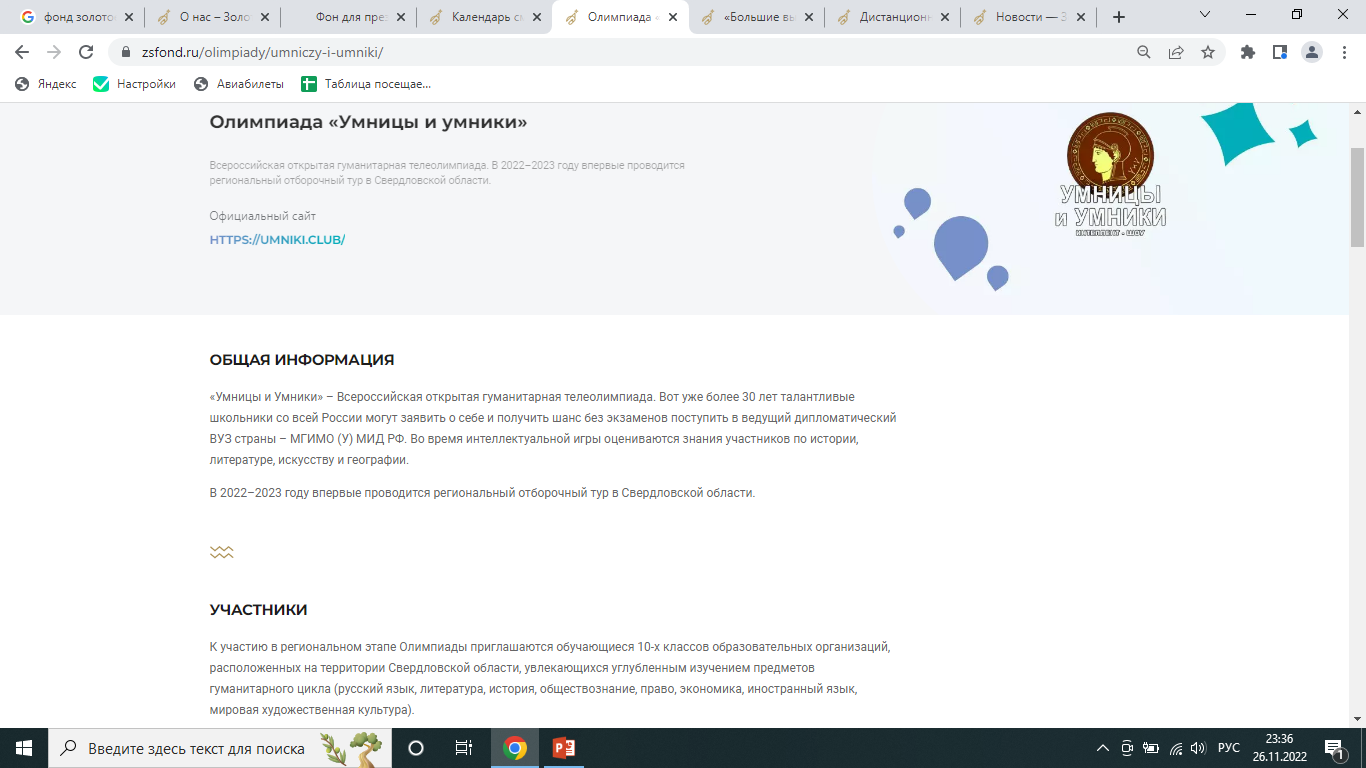 Конкурсы

Найти решение актуальных проблем, прокачать скиллы, получить оценку своих способностей и стать частью мира больших открытий

Конкурсы Образовательного центра «Сириус» и Фонда «Золотое сечение» дают все эти возможности. Решайтесь и выбирайте подходящий проект!
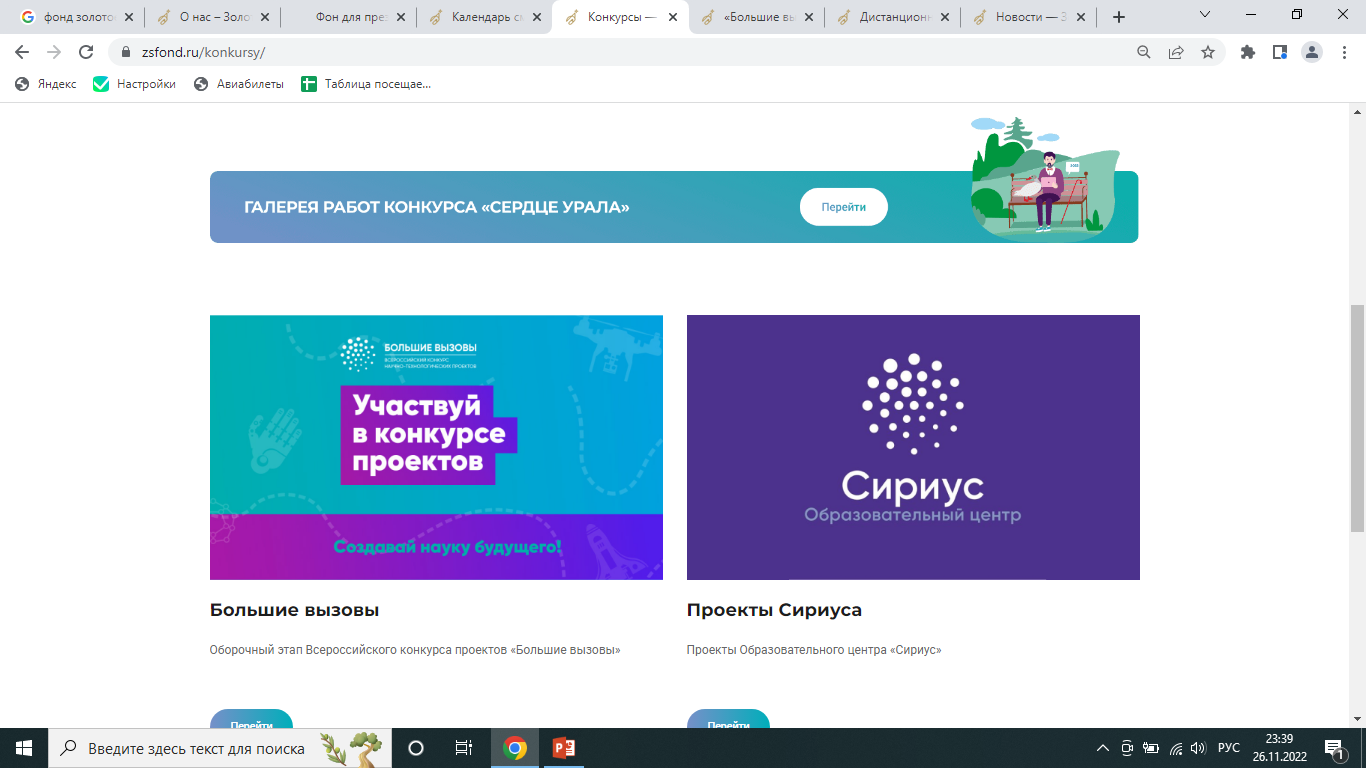